CMC Partners AS
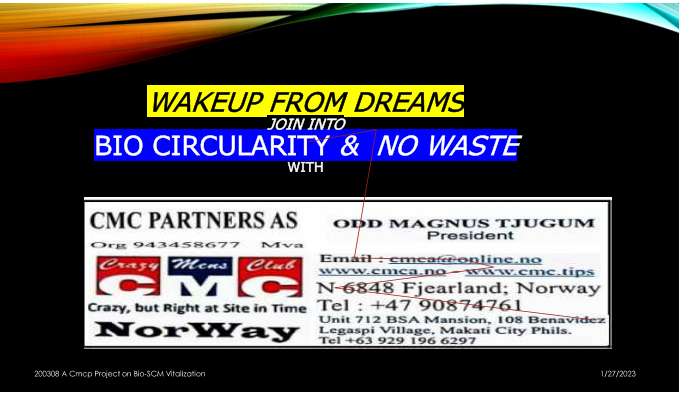 Crazy, but Right for All in Time
www.cmca.no
www.cmc.tips
www.Tjugum.info
[Speaker Notes: noske selskaper invester I  land me lempliger klima-krav jfr Nordfond , Scatex.com etc
As always , ahead of all 

Crazy, but Right for All in time
www.cmca.no
www.cmc.tips
www.Tjugum.info]
Sustainable Construction SolutionDecarbonized & No-waste Concrete application
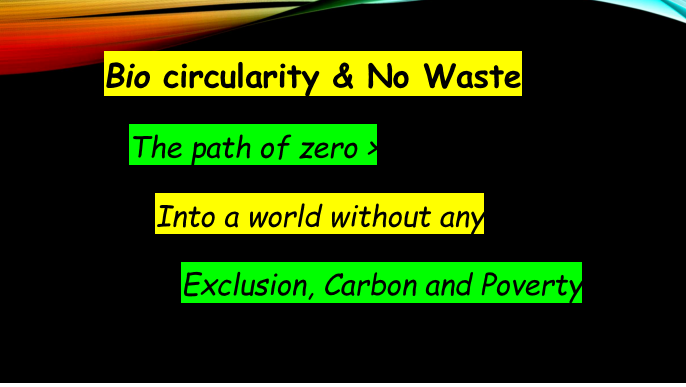 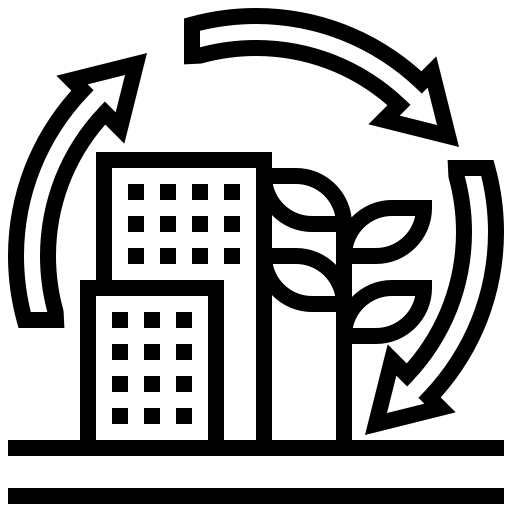 BioM -Silica 
For
Cement Replacement & Durability Improving >> Concrete Structure
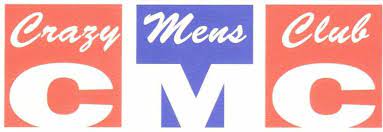 [Speaker Notes: 'image: Flaticon.com'. This cover has been designed using images from Flaticon.com; designer: Eucalyp]
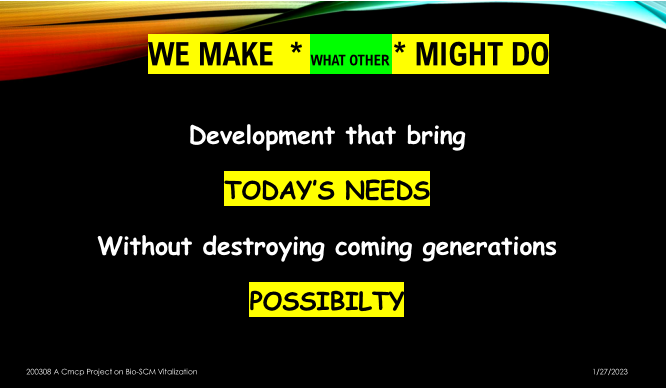 Background
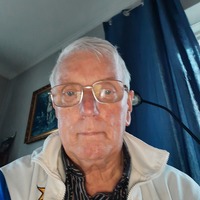 Chemical Engineer with 40 years creating high quality and durable concrete Structures 
Technical Consultant on cement technology, making innovative and advanced formulation
Involved in producing renewable bio-energy and bio-fertilizers in farming 
Pioneered the use of  FeM-Silica, captured ferro silica fume (waste), for replacement of cement in concrete structures
Odd Magnus Tjugum
President
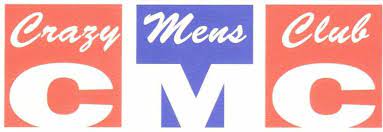 [Speaker Notes: http://www.tjugum.info/about]
Background
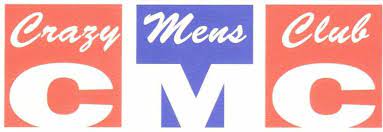 Operates primarily in the Scandinavian region
“CMC” stands for “Crazy Mens Club” = Crazy, but Right in Time for All
Advocates decarbonized and no-waste concrete application; and environment-friendly construction solutions
Has reliable technical expertise to make high durability replacement of cement; and verified knowledge out of decades of experience
Projects worked on:
Ambuklao Dam, SN Aboitiz Power, Philippines
LNG tank constructions at Isle of GRAIN, UK
Adriatic LNG Terminal Project in Spain, concrete  work in Madrid
Snøhvit, LNG tank construction ; Statoil, Hammerfest
Øresund Tunnel Contractors, Copenhagen, sub sea tunnel construction 
Several Offshore platforms built by Norwegian contractors
Ekofisk Protective Barrier
About
CMC Partners AS
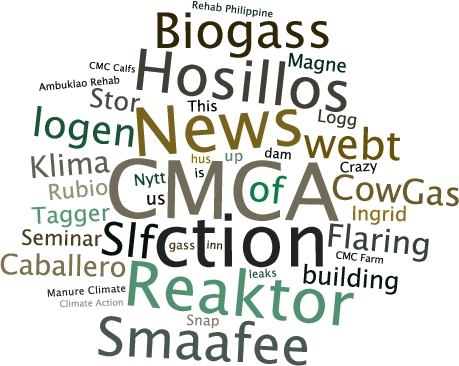 [Speaker Notes: http://www.tjugum.info/about]
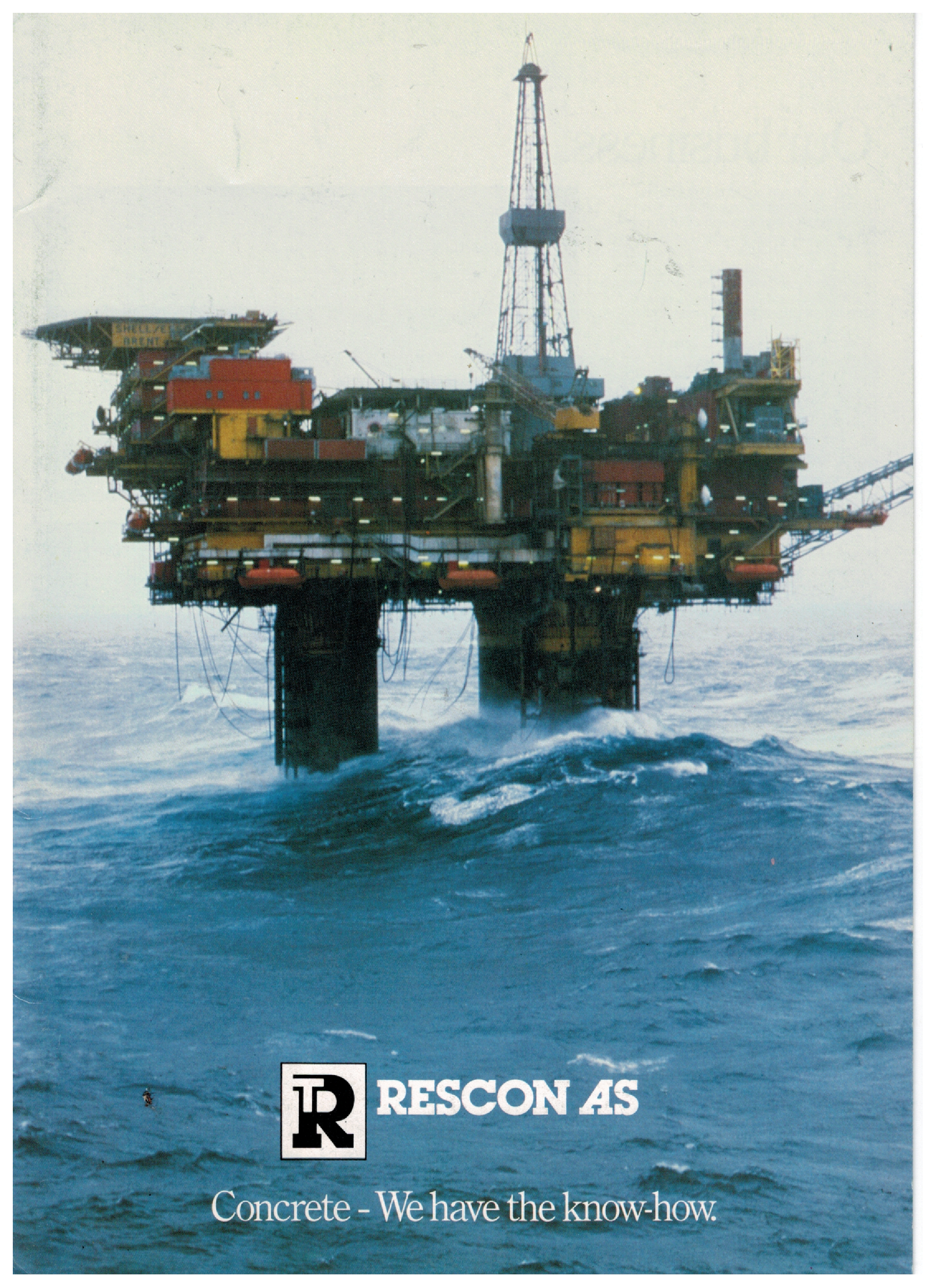 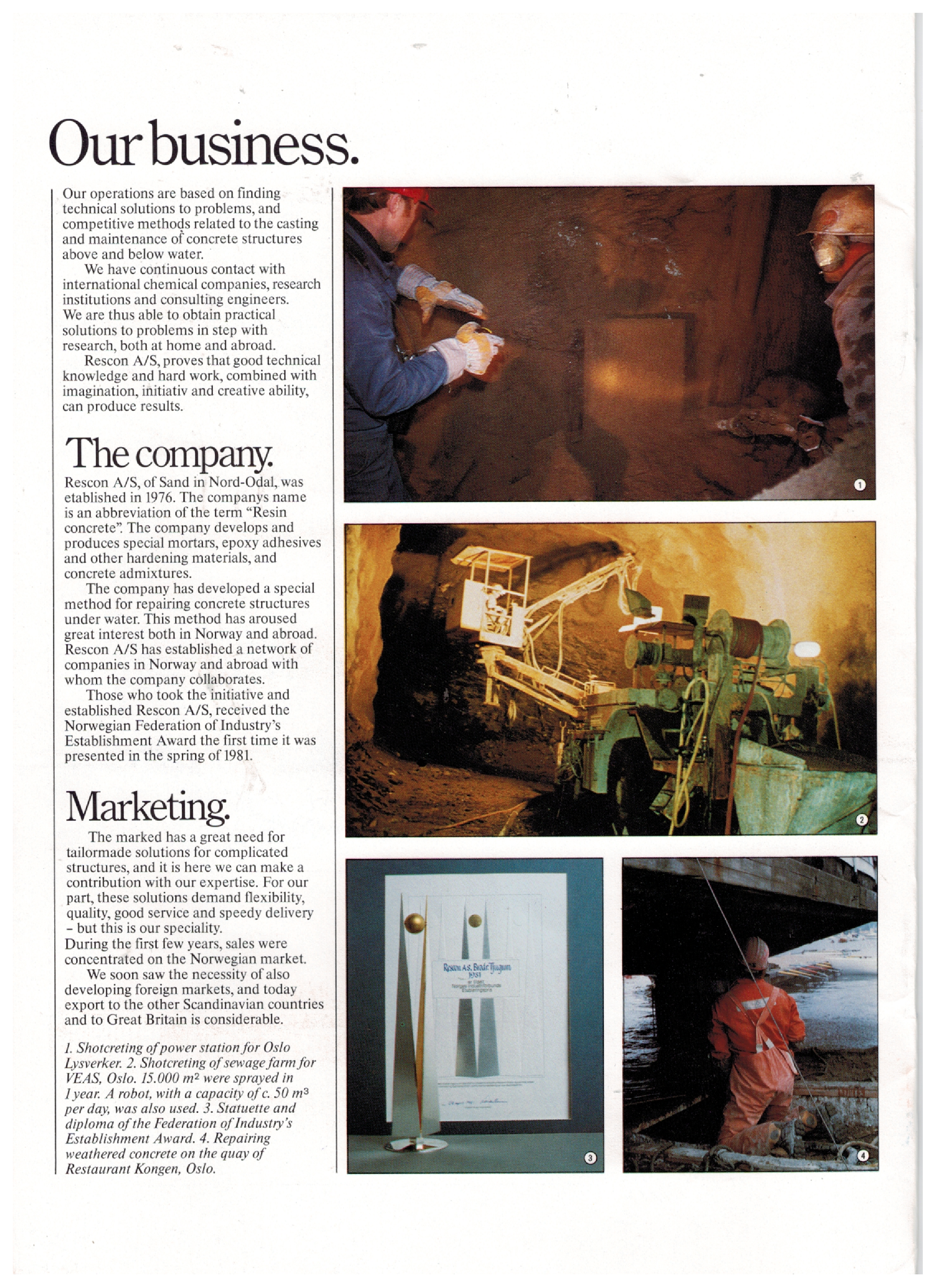 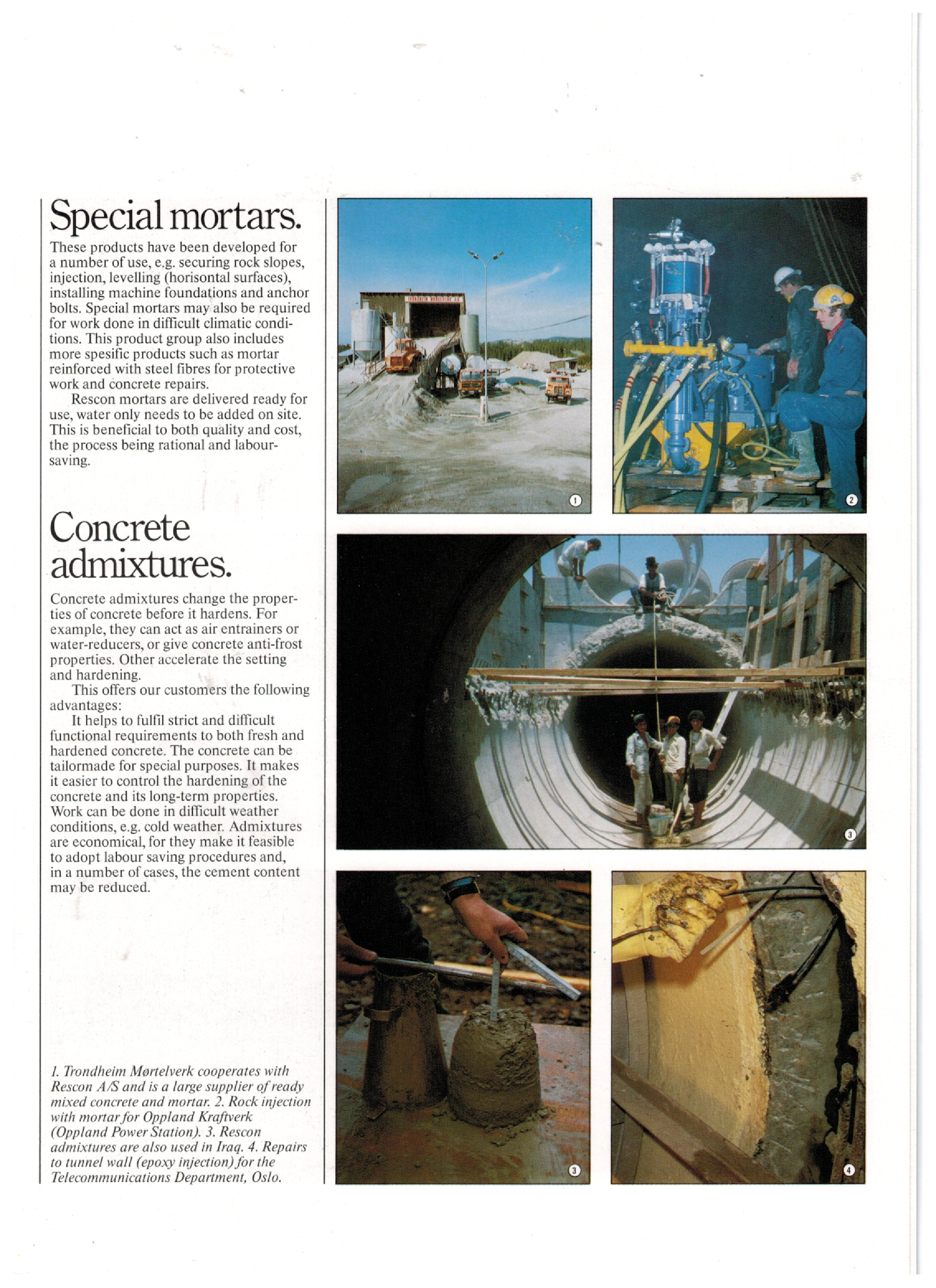 Objectives
Advocating sustainable construction solutions by promoting a circular economy model in the use of farm waste (i.e., rice husk) for renewable bio-energy, and using the ash as construction material.


Partnering with companies and institutions to join in this climate action initiative and promote decarbonized and no-waste concrete application.
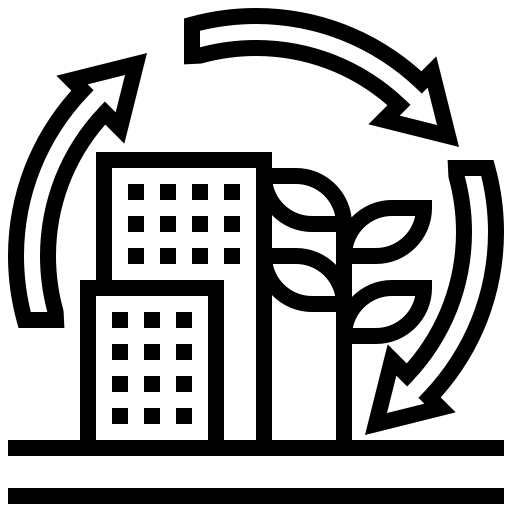 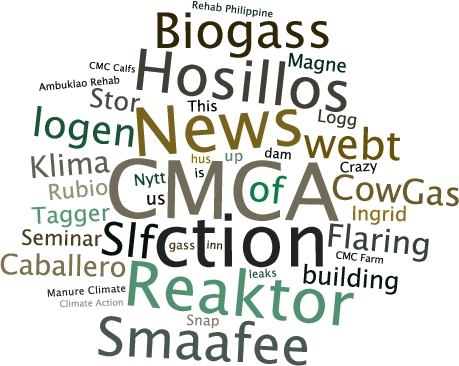 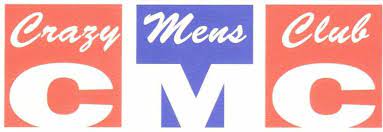 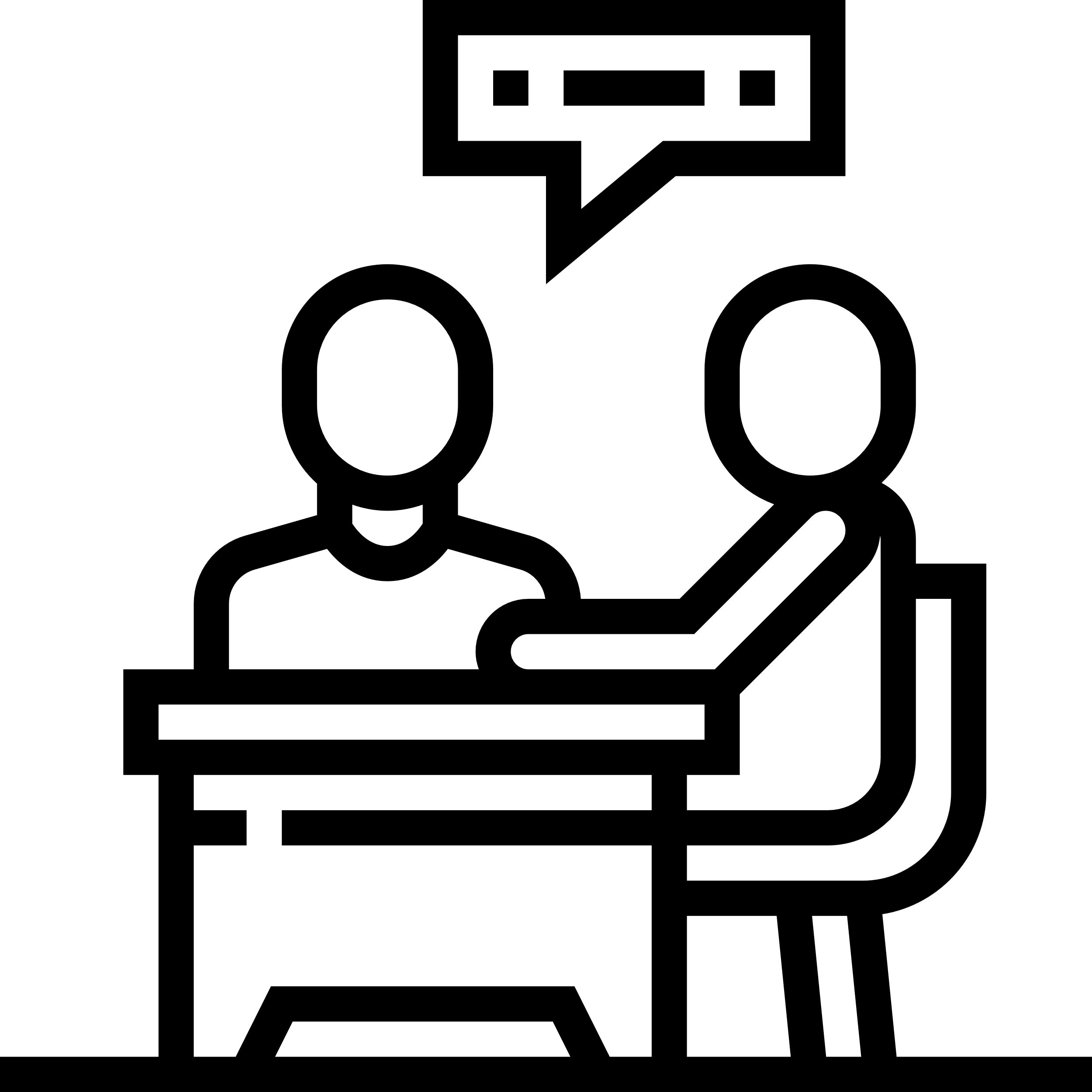 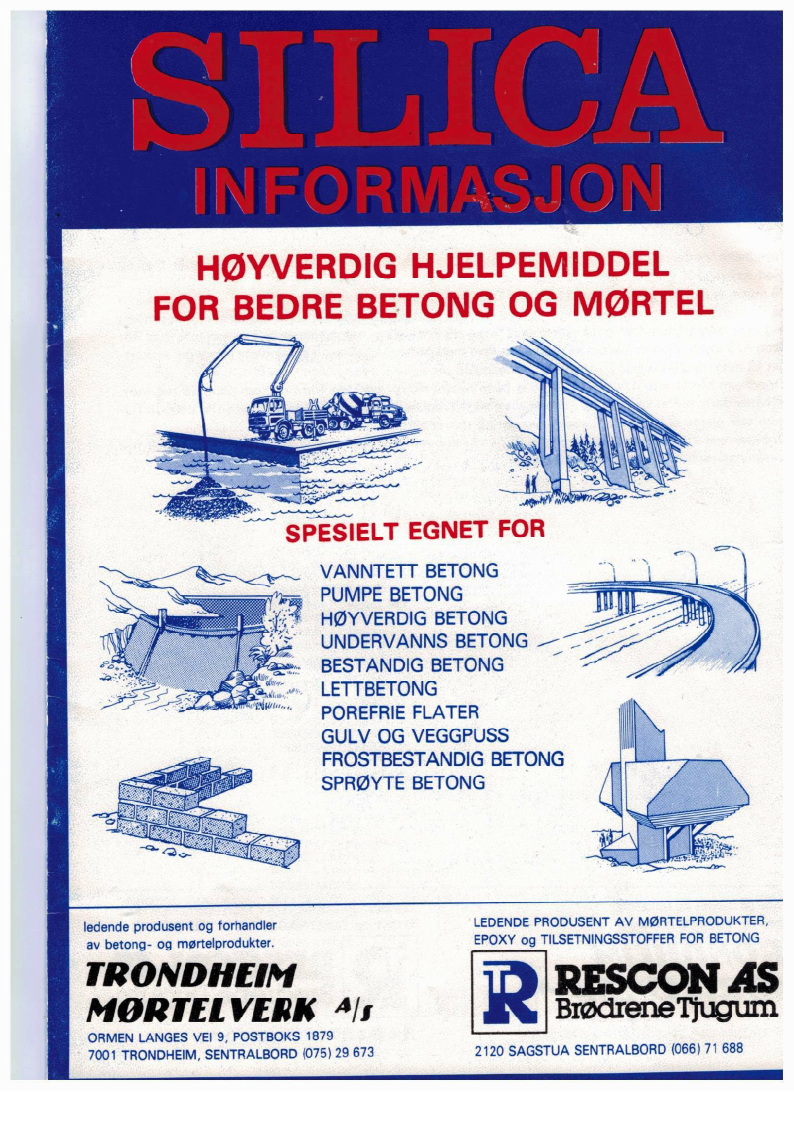 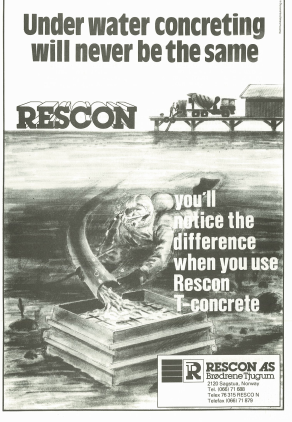 The need for SUSTAINABILITY
Rapid increasing population and global economic growth 
has led to increased consumption and an unsustainable high level of emissions
Emissions = Climate Change
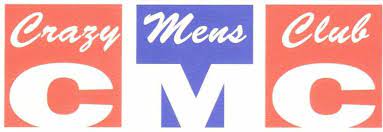 The need for SUSTAINABILITY
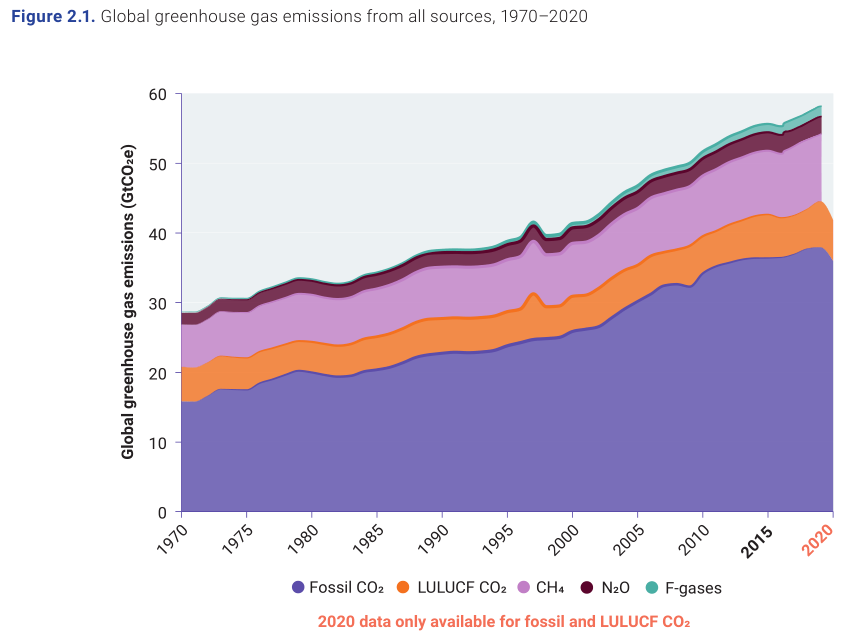 Cement production account for around 8% of CO2 emissions
“The material that built the modern world is also destroying it.”
Emissions = Climate Change
Image source: (UNEP, 2021)
[Speaker Notes: According to Chatham House (2018), https://www.chathamhouse.org/2018/06/making-concrete-change-innovation-low-carbon-cement-and-concrete]
The need for SUSTAINABILITY
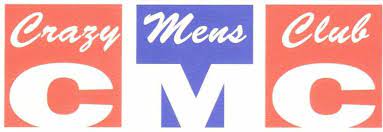 Required sustainability 
is not just about the environment
The Securities and Exchange Commission (SEC) will 
increasingly require companies to submit Sustainability Reports
Government thrust to address climate change, 
encouraging sustainability among companies
The public are increasingly expecting companies 
to be sustainable and environmentally responsible
Public’s demand for sustainability
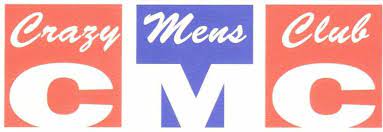 There was a 71% rise in online searches for 
sustainable goods globally over the past five years. 
Not just in high-income countries, 
but is also strong in developing and emerging economies.
In one survey, 66% of all respondents said 
they consider sustainability when making a purchase. 
Customers switch products or services when a company violates their values.
Dentsu Consumer Vision 2021: 
consumers have a growing concern on the environmental impact 
of businesses and their response to climate change
[Speaker Notes: https://www.weforum.org/agenda/2021/05/eco-wakening-consumers-driving-sustainability/
https://brands.dentsu.com/consumer-vision-2030/start]
Our Proposal: BioM-Silica replace content of cement
BioM-Silica mostly rice husk ash
contains 85% to 95% amorphous silica, a highly active pozzolanic, used for making high quality concrete structures
requires less energy for production, negative carbon footprint
come from renewable resource without toxic components
mostly dumped as Bio-waste ( ca 2 million m/tons in 2016)
turn farm waste to infrastructure circularity
increasing farmers’ income through innovation and development
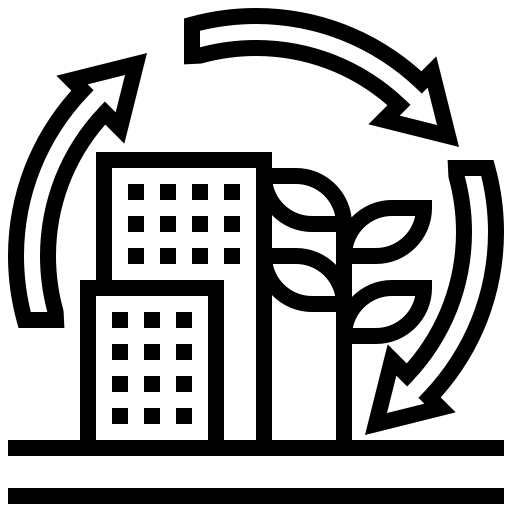 Sustainable Construction Solution
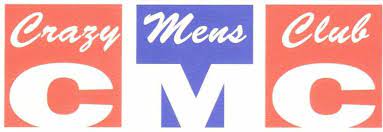 [Speaker Notes: https://www.researchgate.net/publication/350823893_CO2_EMISSION_ASSESSMENT_FOR_RICE_HUSK_ASH_IN_CONCRETE_ON_ENVIRONMENTAL_APPROACH
https://sciendo.com/pdf/10.2478/ncr-2018-0014#:~:text=RHA%20is%20a%20cheap%20waste,higher%20value%20for%20alternative%20use.&text=RHA%20requires%20less%20energy%20than,materials%20reduces%20the%20carbon%20footprint.&text=Optimizing%20RHA%20as%20a%20SCM,disposal%20of%20wastes%20onto%20land.

2 MMT rice husk - https://www.philstar.com/business/agriculture/2016/11/27/1645845/government-promotes-rice-husk-alternative-energy-source]
Agriculture no waste value chain
Bio Micro Silica

Agriculture chain supply
Food – Energy – Construction

Realities of Sustainable, Renewable, Green, Biological Innovations
Rice Husk
Biomass Power Plant
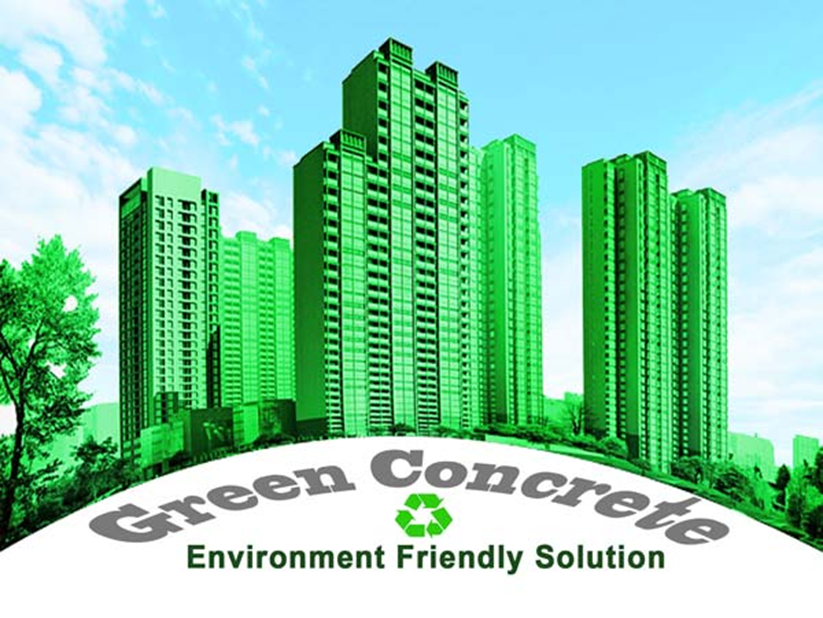 Rice Mill
Rice Farm
Bio Micro Silica 
(rice husk ash)
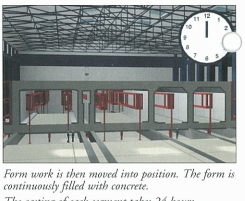 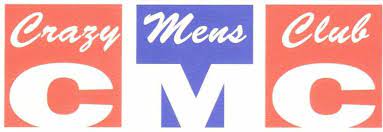 Technical discussion on Bio Micro Silica Concrete
Amorphous Silica
Recovery 88% wt.
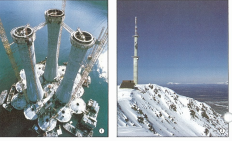 Pyrolysis Char
Bio Micro Silica
Silica extraction
HCI and Na2CO3
Rice Husk
Pyrolysis 500 °C
Spouted bed
Micro Silica Concrete
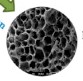 Steam activation
500 °C
26% wt.
BET surface area
1365 m2 g-1
Gas
6% wt.
Bio-oil
68% wt.
Activated Carbon
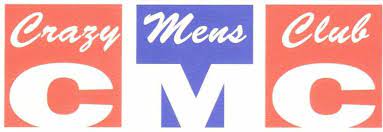 200308 A Cmcp Project on Bio-SCM Vitalization
[Speaker Notes: Overall valorization of rice husk char obtained by flash pyrolysis in a conical spouted bed reactor (CSBR) has been studied in a two-step process
Silica has been recovered in a first step and the remaining carbon material has been subjected to steam activation
Char samples used in this study have been obtained by continuous flash pyrolysis in a conical spouted bed reactor at 500 °C. 
Extraction with Na2CO3 allows recovering 88% of the silica contained in the rice husk char.
Activation of the silica-free rice husk char has been carried out in a fixed bed reactor at 800 °C using steam as activating agent.
The porous structure of the activated carbons produced includes a combination of micropores and mesopores, with a BET surface area of up to 1365 m2 g−1 at the end of 15 min.]
Potential benefits
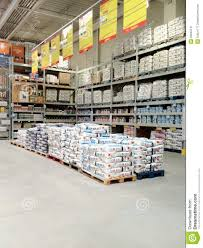 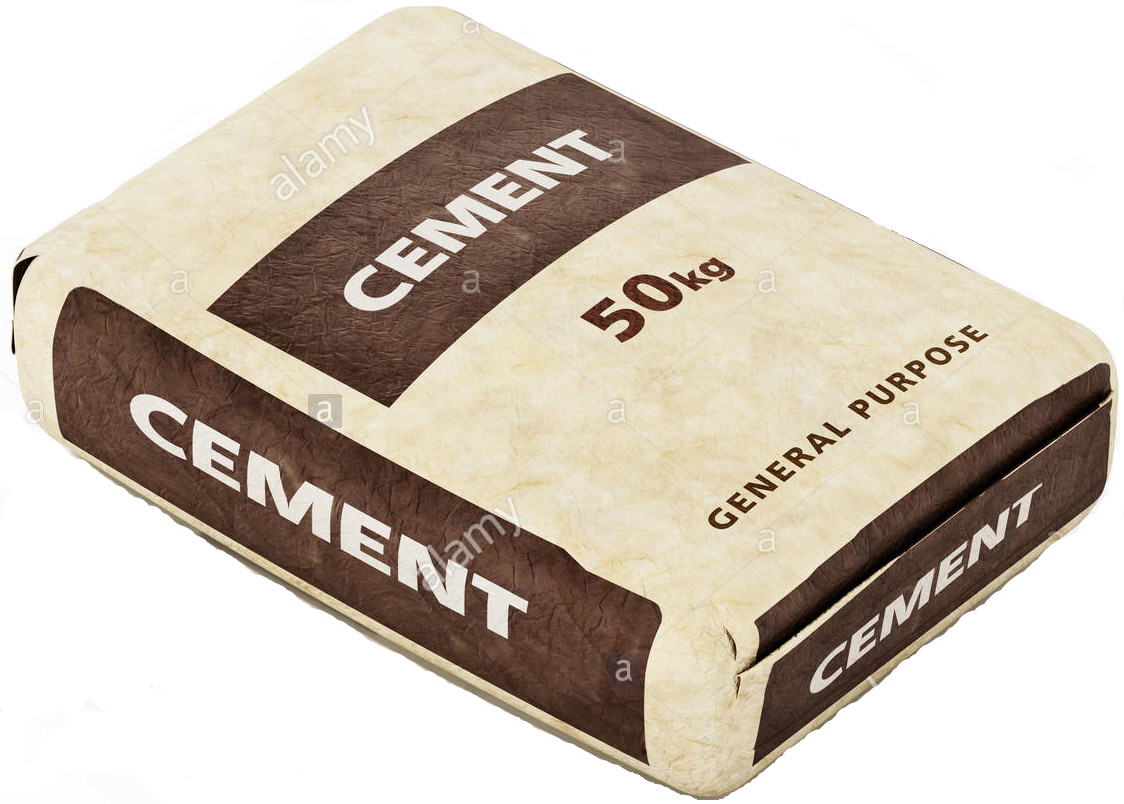 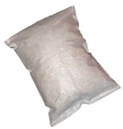 =
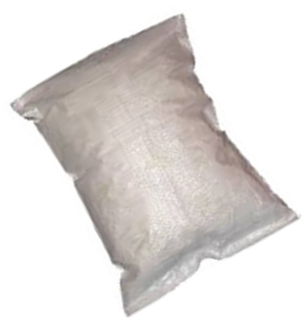 5 kg. 
Bio Micro Silica
30-40 kg. conventional cement
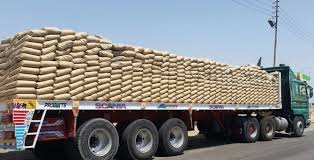 Less packaging cost
Less warehouse cost
Less transport cost
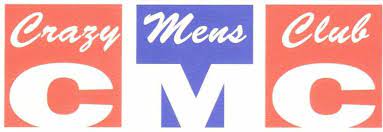 Service Offering: Technical Consulting Services and Research Contribution
Assess the utility of BioM-Silica as a highly 
efficient and sustainable cement replacement material
Apply new techniques and processes 
utilizing renewable and biological raw-materials
Pursue product development 
research and business development activities
Sourcing Bio Micro Silica in the Philippines
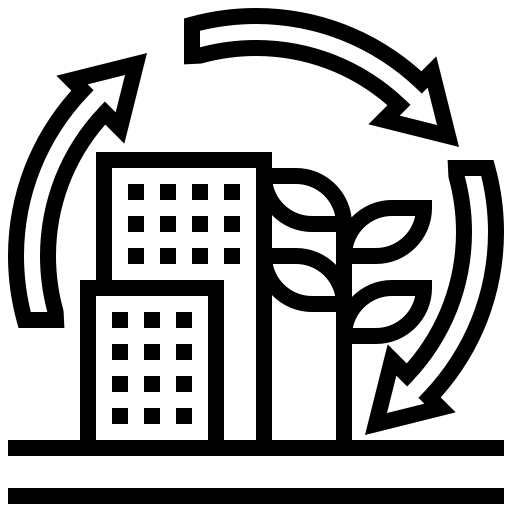 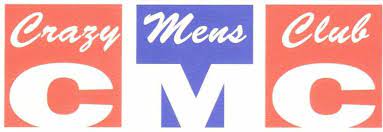 Sustainable Construction Solution
Sustainable and Durable, Concrete and Structures
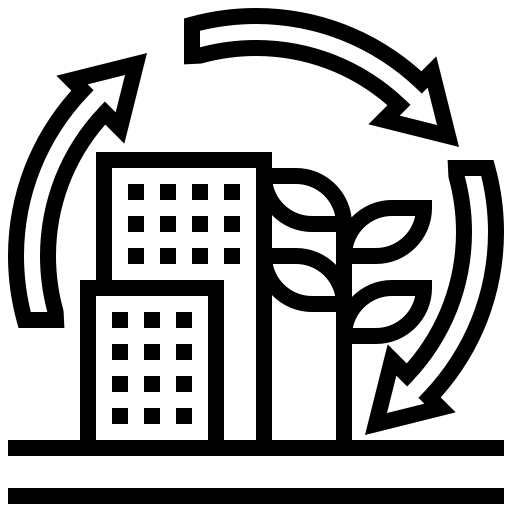 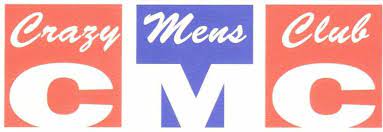 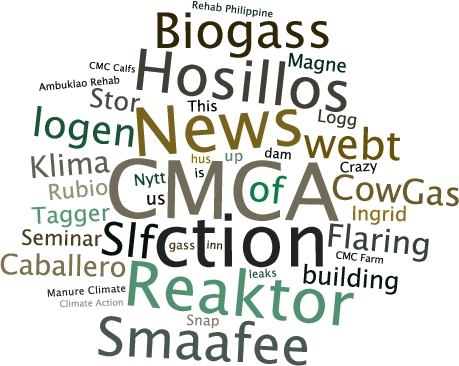 \CMC Partners AS
[Speaker Notes: 'image: Flaticon.com'. This cover has been designed using images from Flaticon.com; designer: Eucalyp]
The Path of Zero in Philippine Concrete Structures SINTEF Byggforsk  Norway     harald.justnes@sintef.no   Mobil +47 930 58 688 /   https://www.sintef.no/byggforsk
The reliable path of concrete with less CO2 emission 
is to replace the cement. 
The most common CRM - Cement Replacement Materials  are 
blast furnace slag from iron production,
fly ash from coal burning energy plants 
FeM-Silica from ferro silicon smelters. 
But all these CRMs are politically defined , only 
as not being associated with CO2-emission even though they
 are from heavily polluting industries.
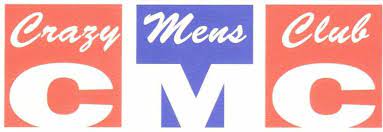 BioM-Silica of huge quantity in Asia- is less kown being in common use
The CO2-emission when burning the Bio-Fuel for energy purpose 
is by nature zero 
as the same amount of CO2 was drawn from the air by the plants
This means replacing 20% of any cement in concrete 
reduces close to 20% of the carbon-footprint of that concrete 
since the cement is by far the dominating source of CO2-emission
 > >>>>
90% compared to the other constituents like natural aggregate and water
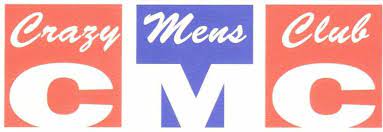 Depending how the BioM - Silica is burntit contain beneficial fraction of pure carbon
This carbon is taken out of the atmosphere and stored permanently in the concrete. 
So, replacing cement with Bio Micro Silica will be 
below zero - in terms CO2-emission, in fact negative.
 BioM- Silica has a very high content of amorphous silica with a high surface
 >> rendering it highly potent as an CRM
 in terms of increased workability, strength and improved durability 
>   relative to the cement it replaces. 
The benefical effect of BioM - Silica on concrete properties 
is well documented in world-wide scientific journal publications 
>> and is safe to use.
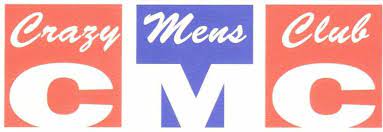 References FeM - Silica  is used in many important structuresas the giant oil/gas platform Troll A in the North Sea where 5% FeM - Silica by weight of cement is used
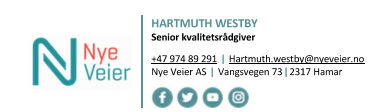 Here is a reliable topic of FeM-Silica 
Confirming comman use in a broad spectre of concrete types
 due to the beneficial effect on workability, mechanical strength, durability.

Norwegian road authority,now described that  all new Norwegian Bridges
 shall have a content between 3 – 10 % by the weight of cement 
 All SCC (self compacting concrete) made in Norway contain micro silica,
due to the good effect of holding aggregates in the fresh matrix,
scuring increased mechanical strength, durability, and less porosity.

 Likewise, close to all concrete we use in Nye Veier AS contain FeM-Silica.  
.
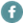 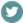 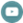 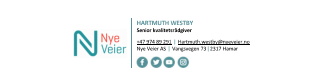 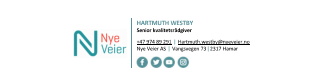 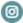 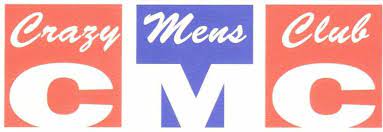 Even in Danmark, during my time as concrete engineer at ØTC all tunnel concrete contain FeM-Silica
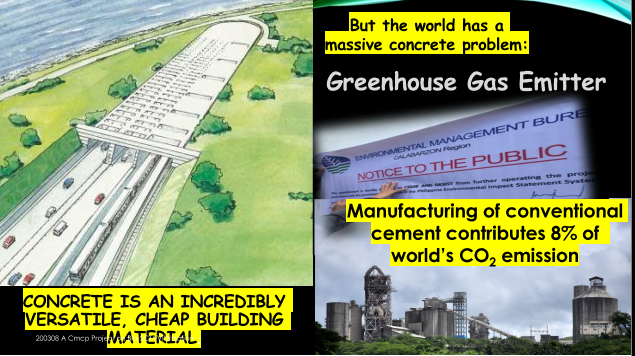 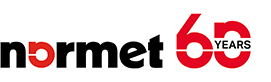 Tom Melbye  |  Senior Advisor  Normet International Ltd.Tom Melbye  |  Senior Advisor  Normet International Ltd.Rothusstrasse 21   |   6331 Hünenberg   |   Switzerlan|  Mobile +41 79 449 8555tom.melbye@normet.com  |  www.normet.com
References for use of FeM-silica in shotcrete ww for some big important projects  
FeM-silica is widely used in most of the big tunnel and Under Ground  projects world wide. 
We estimate approx 12-14Mio m3/year in UG projects ww 
40% of this is with use of m FeM-silica in the mixes .
Typical dosage is 5% of cement weight. 
A few important projects ww added  microsilica::
Gotthard railway tunnel in Switzerland - 
- all shotcrete , normal concrete and tunnel segments 
Crossrail UK and tunnel projects around London last 20 years 
West and North Connex projects in Sydney ,Australia
Kiruna mine ,Sweden -  250.000 m3/year shotcrete added microsilica
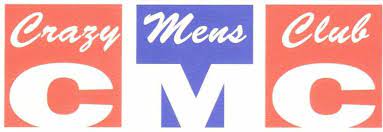 Further references for use of FeM-silica in shotcrete see in my sprayed concrete book pages 59,61,64,66,67,69,70,71,76,80,81 and 108.
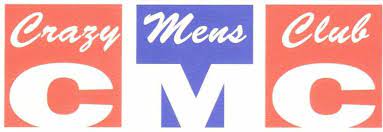 BioM-silica means Sustainability    Magne Sollie - Norway  004790591594   / masolli@online.no  http://solliesolution.no

Sustainability is to secure today's needs 
without destroying 
the possibilities for future generations to have their needs met."

During the industrial revolution until today
 most people's needs have increased in line with technical development
 done by the current, old generation. 
This mostly, by refining the resources in ways that 
they become more accessible and beneficial to humanity.
 This happened in overall communities 
i.e. food, energy, building materials, quality of life etc.
Sorry to say, developments of today goes
 
in the direction of exploiting the resources 

for personal and political gains 
with a short time horizon, 
especially within Energy, Oil production and IT. 

Everyone is pushed to buy the latest  
mobile phone and overpriced electricity and fuel. 
This to satisfy those people who do not stand for real sustainability, 
but use the “sustainability” to carry out their deeds.
 
Losers are "ordinary people", in lack of possibility and power to influence.
The “New Normal”, however, brought extensive changes in focus
fighting a rising level of CO2 in the atmosphere. 
the most important substance in agriculture, forestry and green growth. 

The CO2   now blamed for the overall climate change destroying the world
 
Production of Portland cement release huge amount of CO2, emissions into the atmosphere
 during burning limestone together with quartz and slate, 
in large rotary kilns, at appox. 1450 degrees Celsius. 
This process creates clinker granules
which grounded together with gypsum (plaster) ends up as Portland cement.
 
Limestone is a mass of small petrified, compressed corals and molluscs 
that lived in the sea many millions of years ago. 
The major part of limestone are carbon and oxygen,
which when heavily heated pose the limestone into lime and CO2. T
herefor the emissions from cement production come mainly from this calcination process (about 60%),
the rest comes from the fuel heating the kilns and finally transportation out into the sites.
Producing ordinary Portland Cement releases 
approximately 1 tonne of CO2 per tonne of clinker if no measures are taken.  
Around 40 % comes from fuel for burning, grinding etc and 60 % from decarbonisation of limestone to form clinker.
 
By replacing Portland Cement with Micro Silica  / FeM- / BioM- Silica  
a significant  decarbonation in concrete application/construction / final structures will be achieved.

In figures of concrete structures this Means;
for every kg of BioM-silica we add, we reduce emissions by 5 kg of CO2 .
 
In normal concrete that is  
70 kg CO2-emmision /1 m3 and 7000 ton CO2-emmision / 100,000 m3 , 
all like 1,500 cars are CO2- released per year
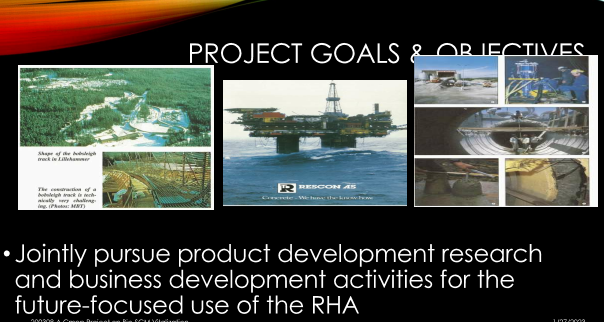 Philippine  Cement- production  
 
Roberto Caballero, Manila, Construction Materials Consultant
 +63 969 181 8804 / rbrtcaballero@yahoo.com
https://www.linkedin.com/in/roberto-caballero-0a3b4b14
 
 The estimated average commercial 
price ;		PhP 240 per 40 kg bag >r @ PhP 6,000 per ton
quantity;	40Mt (Mt - million tons).
carbon footprint 	0.5 ~ 0.6 per 1,000 tons /  20 ~ 24 Mt in the atmosphere. 
With the expected rise in cement consumption 
due to the Build, Build, Build policy of the present administration
the carbon foot prints will proportionally increases. 
This is not in line with the COP27 conference late last year in Egypt.
FeM- /BioM- Silica -  Use, Need and Benefits in the Philippines
All FeM-Silica used by the construction industry are imported.
The price ; 		Php 800 per 20 kg bag /   @ PhP 40,000 per ton
The extent of use in the construction industry is basically in
high compressive strength and high durability concrete mixes. 
High rise buildings usually require very high compressive strength concrete mix designs. 
FeM- Silica are also used during the construction of structure foundations especially where sulphate and chloride are present in the strata
Replacing 5 kg of cement / 1 kg / Ferro Micro Silica, results in
 a remarkable carbon footprints reduction in the concrete of structures.
BioM- Silica (mostly adjusted Rice Husk Ash ) appear as a 
biproduct, mostly treated and deposited as waste, 
by Bio power plants, feed / fueled with most, rice husk
Should also be used on offshore structures to 
enhanced durability of concrete against chloride attack. 
Due to its extreme fineness FeM-Silica replacement 
prevents autogenous cracking
produces very durable concrete structures
This adjusted ash, BioM - Silica has qualities
that satisfy international standard  as the similar
 FeM- Silica frequent used  as additive/ replacer to cement  in concrete structures worldwide.
Disposing of untreated BioM- silica becomes
a serious environmental issue in the nearby community
 problems its use eliminates. 
 The European Norm for (ferro)micro silica 
does NOT cover Bio Micro Silica. 
I am the convenor for the silica fume committee...
BioM -Silica creates major benefits
collected, bagged, labelled and marketed for use in concrete structures
especially those in the Build, Build, Build initiative by the DPWH and DOTr. 
Its carbon footprints are greatly reduced, structures decarbonized. 
The farmers are getting 
additional income, more motivated
an overall activity enhancing food production and food security for the humanity community.

Likewise, marketing is an added revenue 
for the power plant and the host community. 
It provid additional income
generating employment for the marketing staff and connections.
All reasons and incentives mentioned
the remarkable decarbonizing achieved, 
make it easy and very beneficial to invest in use of BioM – Silica
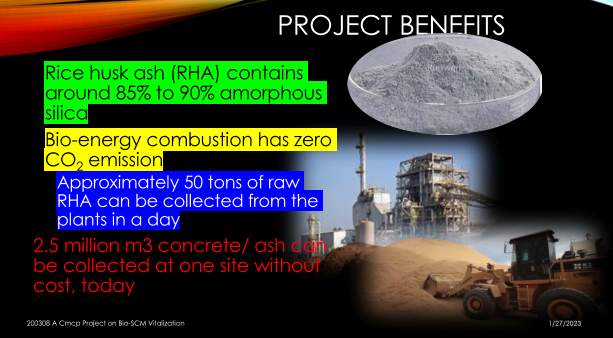 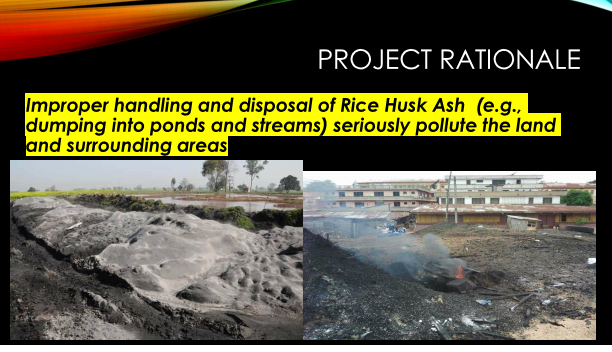 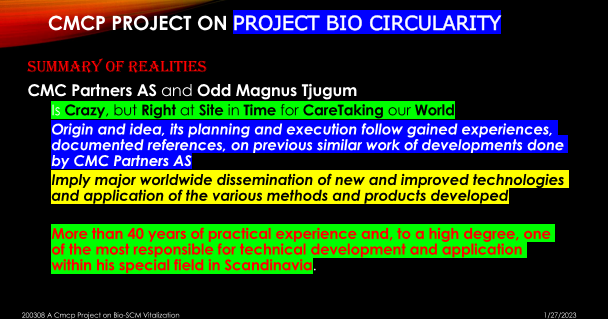